Northeastern Ecosystem Services Assessment Fellowship
Alicia Coleman, University of Connecticut
(previously University of Massachusetts Amherst)

Mario Reinaldo Machado, University of Vermont
(previously Clark University)
Overview
Scope of Work

Methodology

Results & Recommendations

Next Steps
‹#›
Scope of Work
‹#›
Scope of Work
Inform the design and audience of a series of virtual listening sessions and the Working Symposium.

Increase the knowledge of Northeast LGU Extension and Research, partners, and producers on current northeast agricultural ecosystem services activities, opportunities, and gaps.

Integrate fragmented knowledge for future program, practice, and policy design.

Encourage dialogue between producers, LGU Extension and Research programs, and policymakers.

Along with the results from the virtual listening session and following working symposium, inform the potential development of funding streams, and integrated extension and research activities, policy proposals, and more. opportunities, and challenges.
RFP published 03/19/2021	
With the right support, regional adoption of production practices that provide ecosystem services at scale can:
Increase farm profitability and sustainability; 
2. Position agriculture as a leader in climate change mitigation/adaptation;
3. Build the resiliency of rural and urban communities; 
4. Increase the appeal of agricultural professions to a wide range of young people.
‹#›
Scope of Work
Report the breadth of incentives and rewards  offered to ag-related producers for ecosystem function/service practices
Identify the 
organizational scope of relevant policies and programs
Describe producers’ strategies to advertise ecosystem functions/services and boost revenue
Document ag-related practices that procure ecosystem functions/ services
1
2
3
4
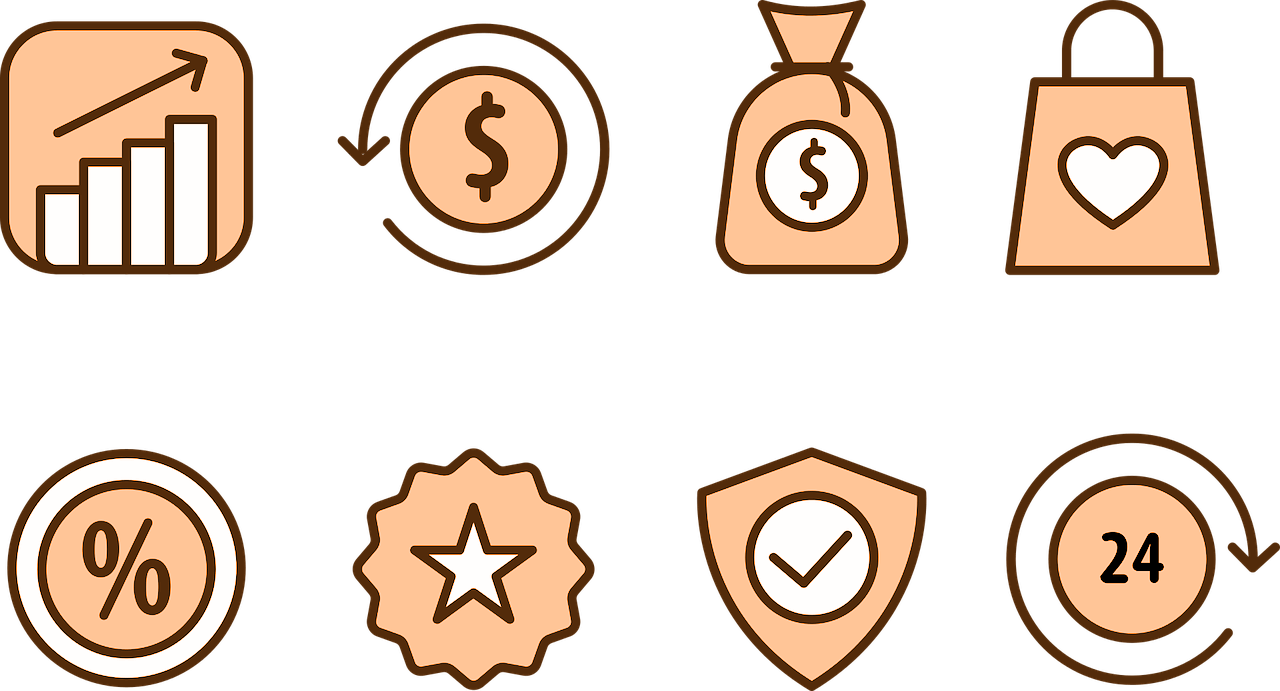 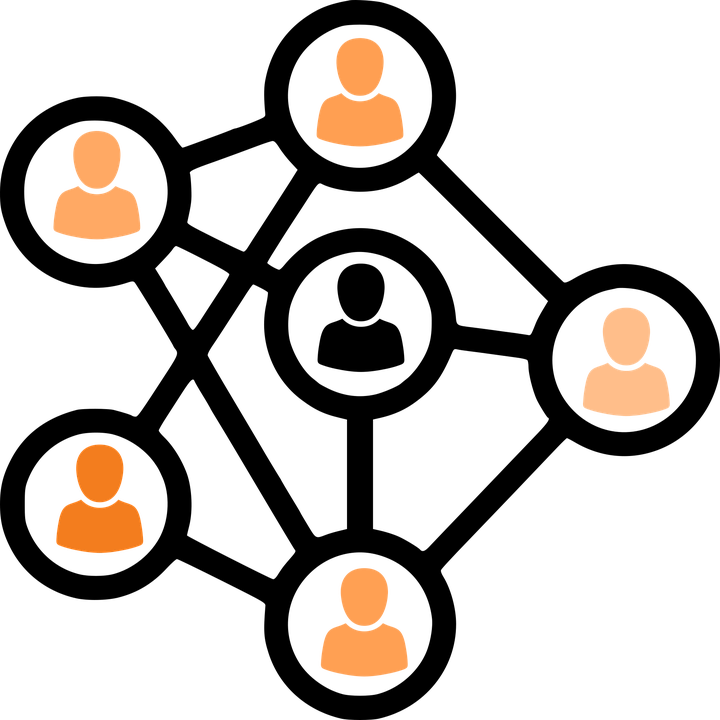 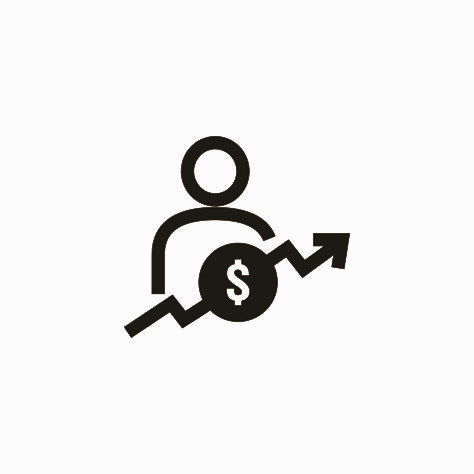 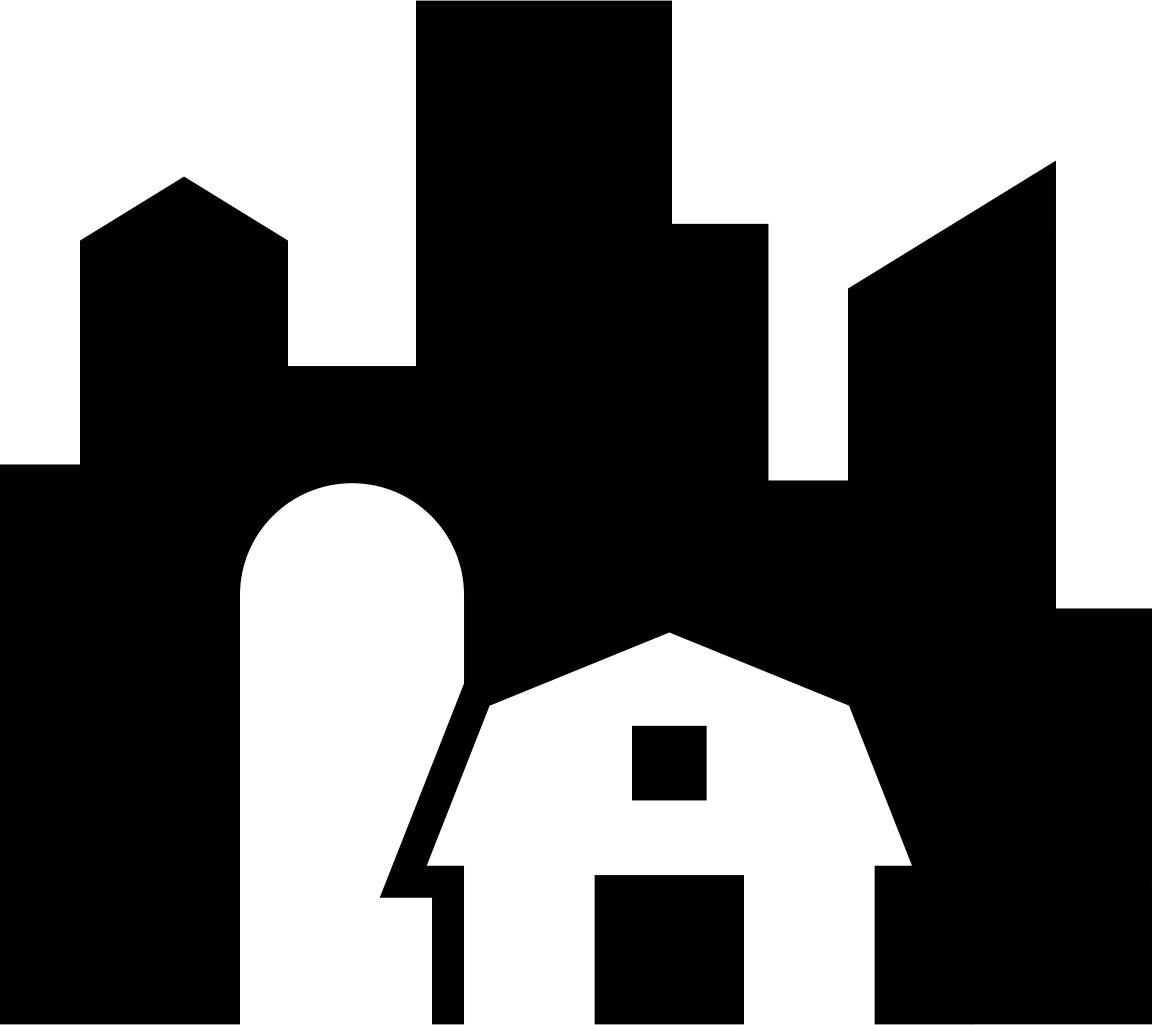 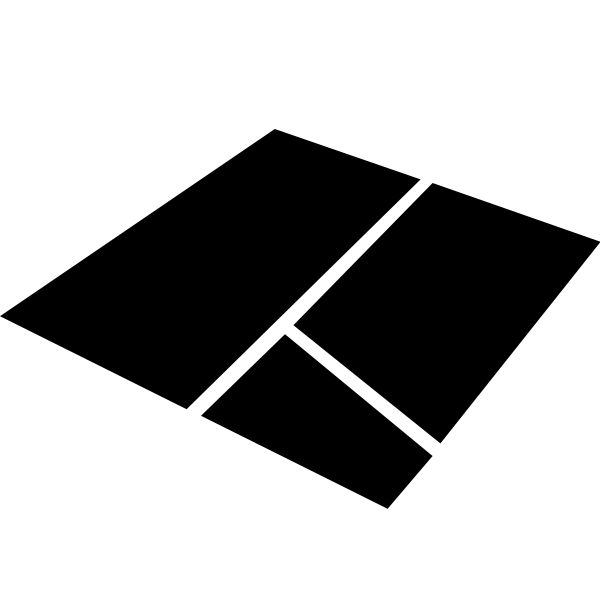 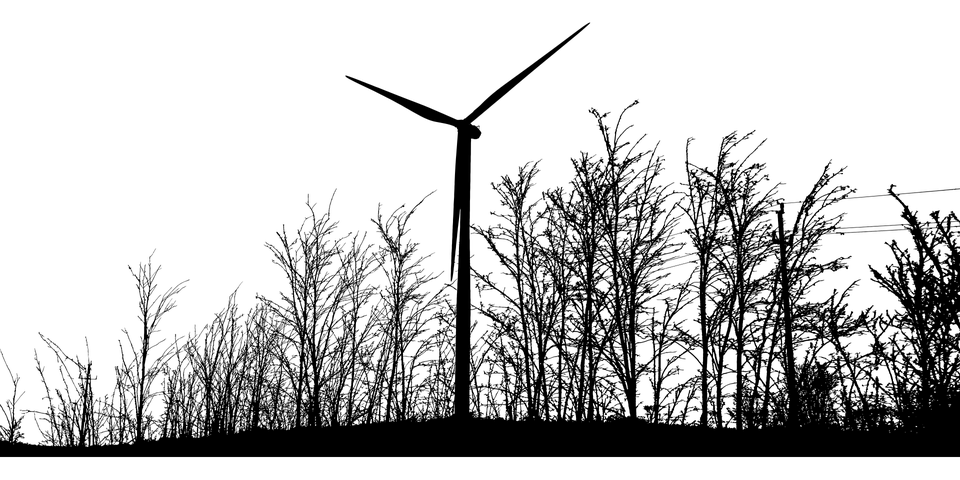 ‹#›
Methodology
‹#›
Methodology
Northeast Ecosystems Services Inventory
Document ag-related practices that procure ecosystem functions/ services
Report the breadth of incentives and rewards  offered to ag-related producers for ecosystem function/service practices
Describe producers’ strategies to advertise ecosystem functions/services and boost revenue
Identify the 
organizational scope of relevant policies and programs
1
2
3
4
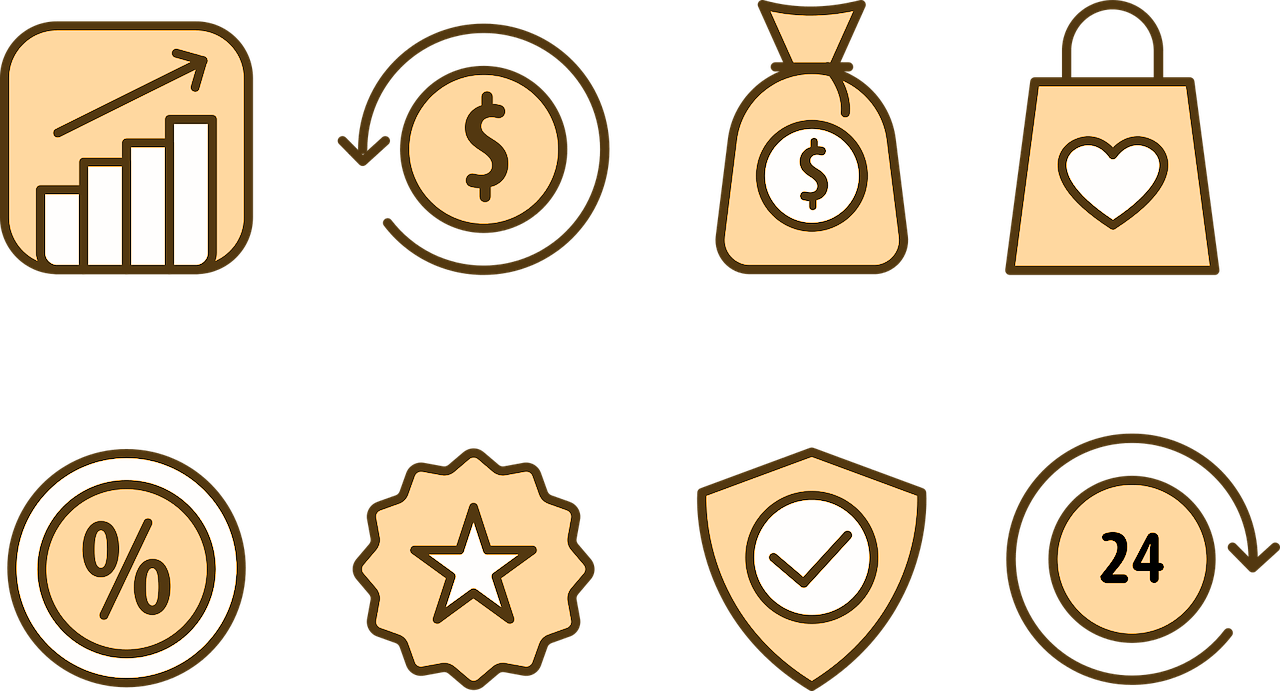 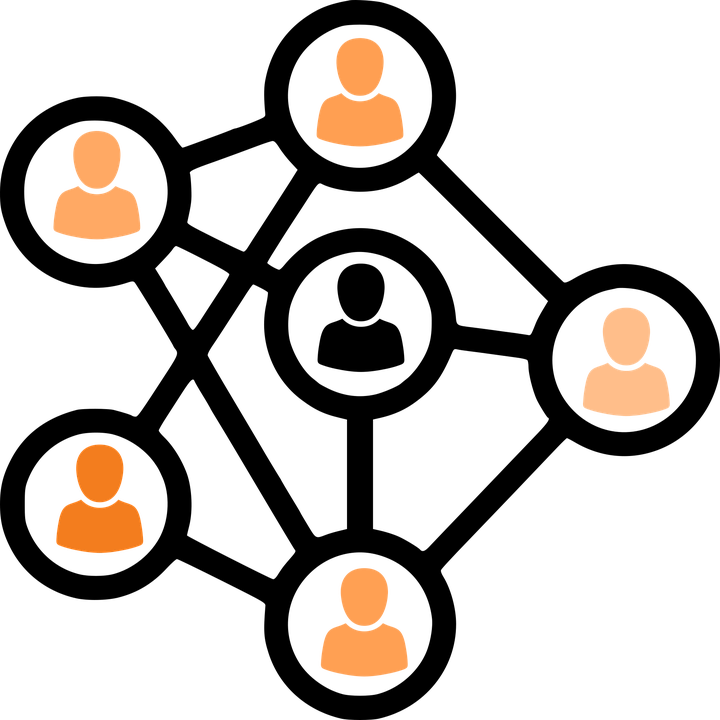 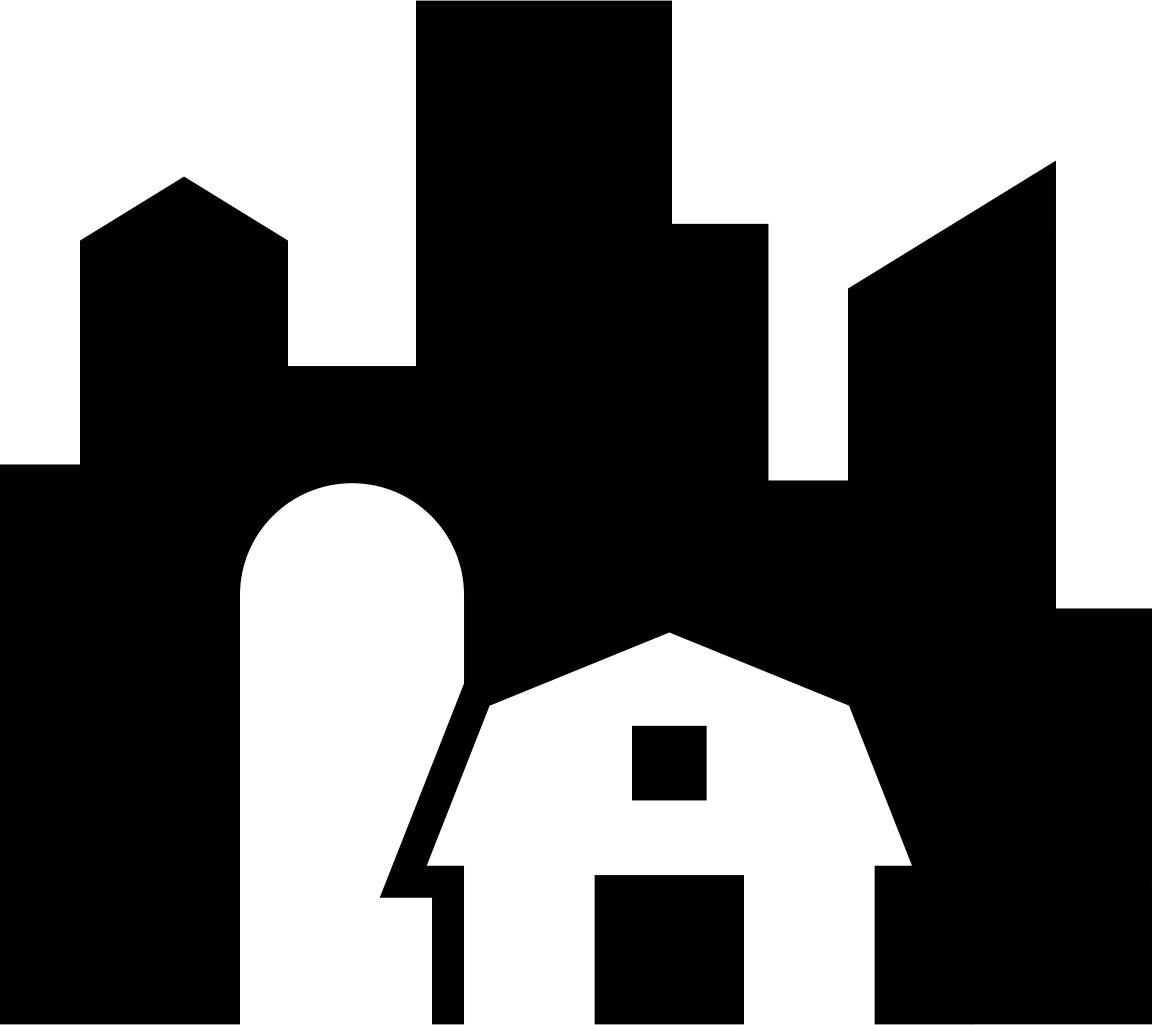 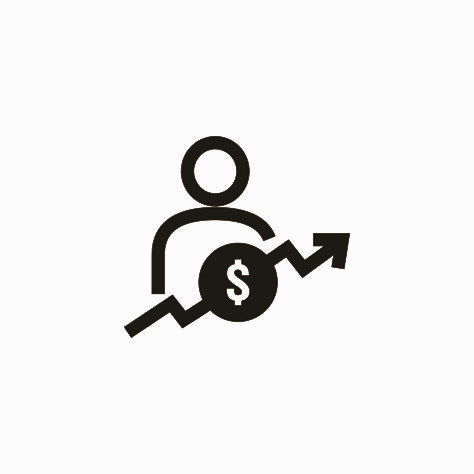 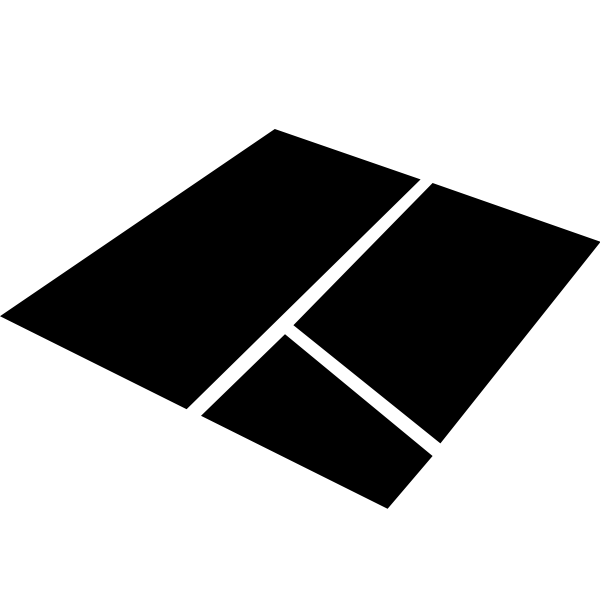 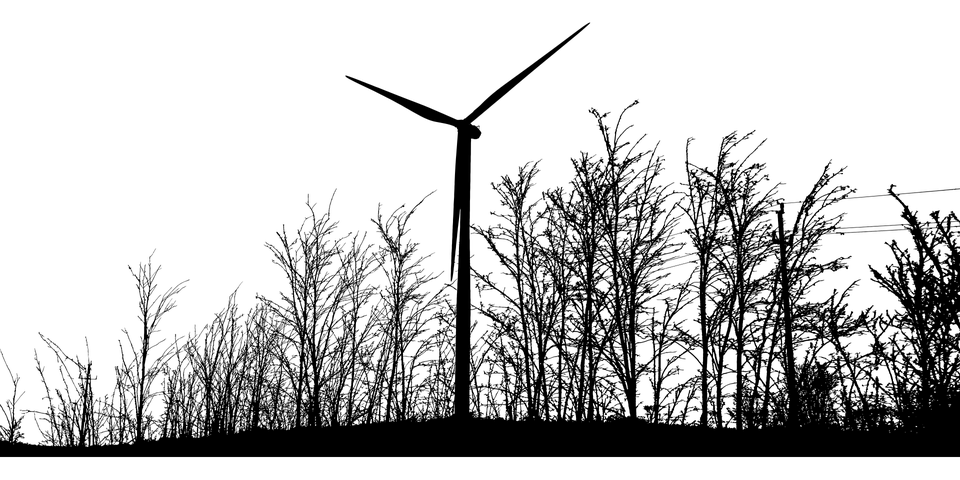 Incentive type
Incentive mechanism
Qualifying ag-related practices
Ecosystem services data
Intergovernmental Science-Policy Platform on Biodiversity and Ecosystem Services (IPBES 2017)
Federal & state agencies
State AES
Regional commissions, NGOs
Local programs 
      (*DC and others)
Incentive type
Incentive mechanism
‹#›
Methodology
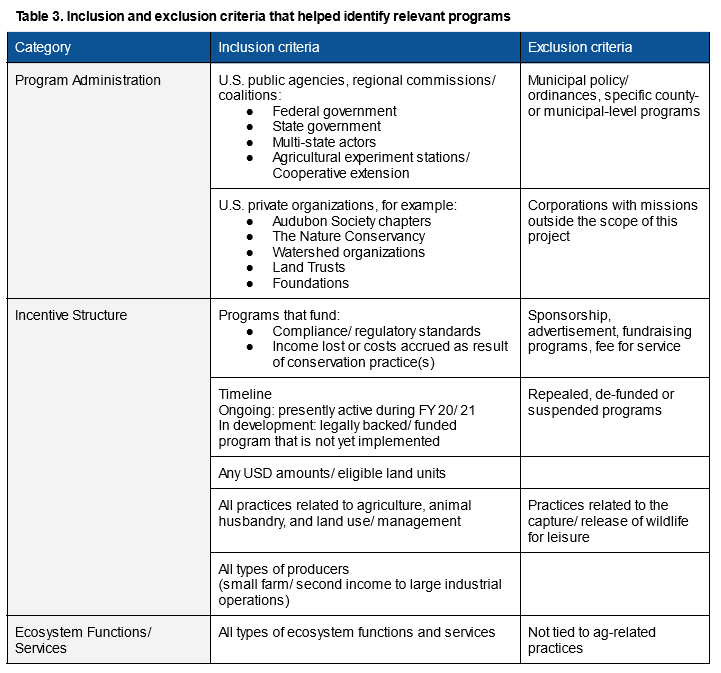 Identify the 
organizational scope of relevant policies and programs
1
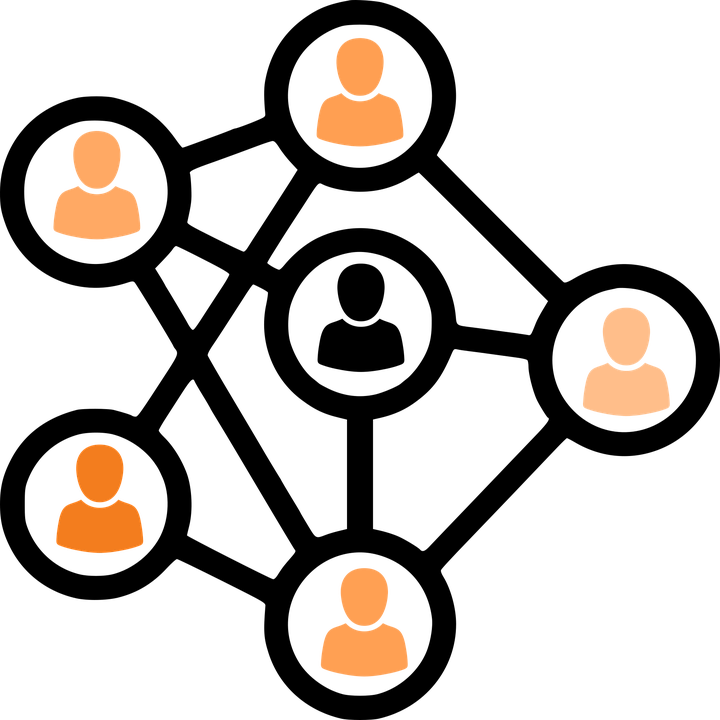 Federal & state agencies
USDA Farm Service Agency, Ag. Marketing Service… 
State extension programs
Regional commissions, NGOs
Local programs
‹#›
Methodology
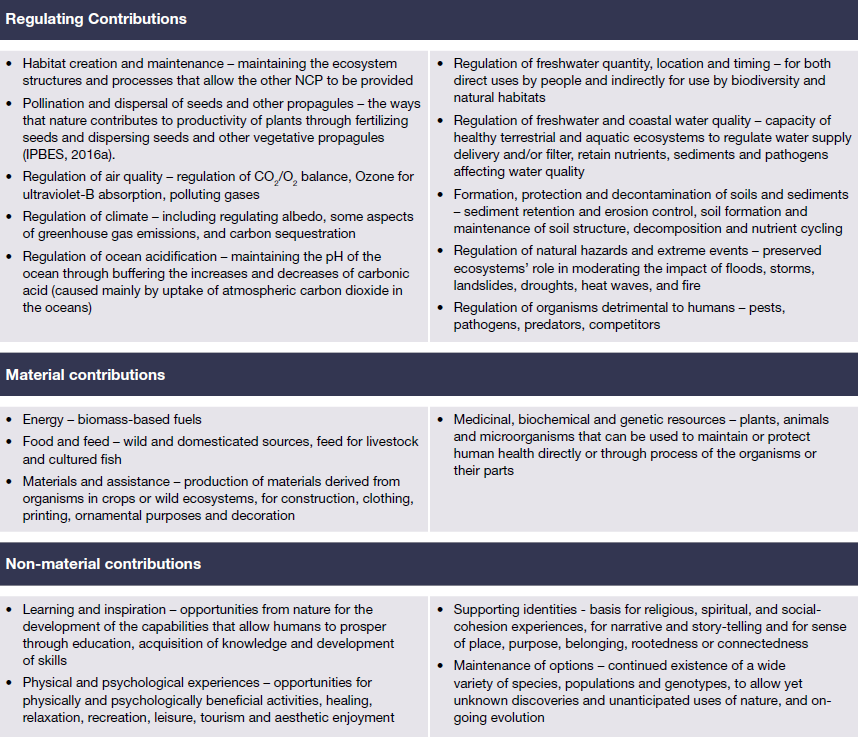 Document ag-related practices that procure ecosystem functions/ services
2
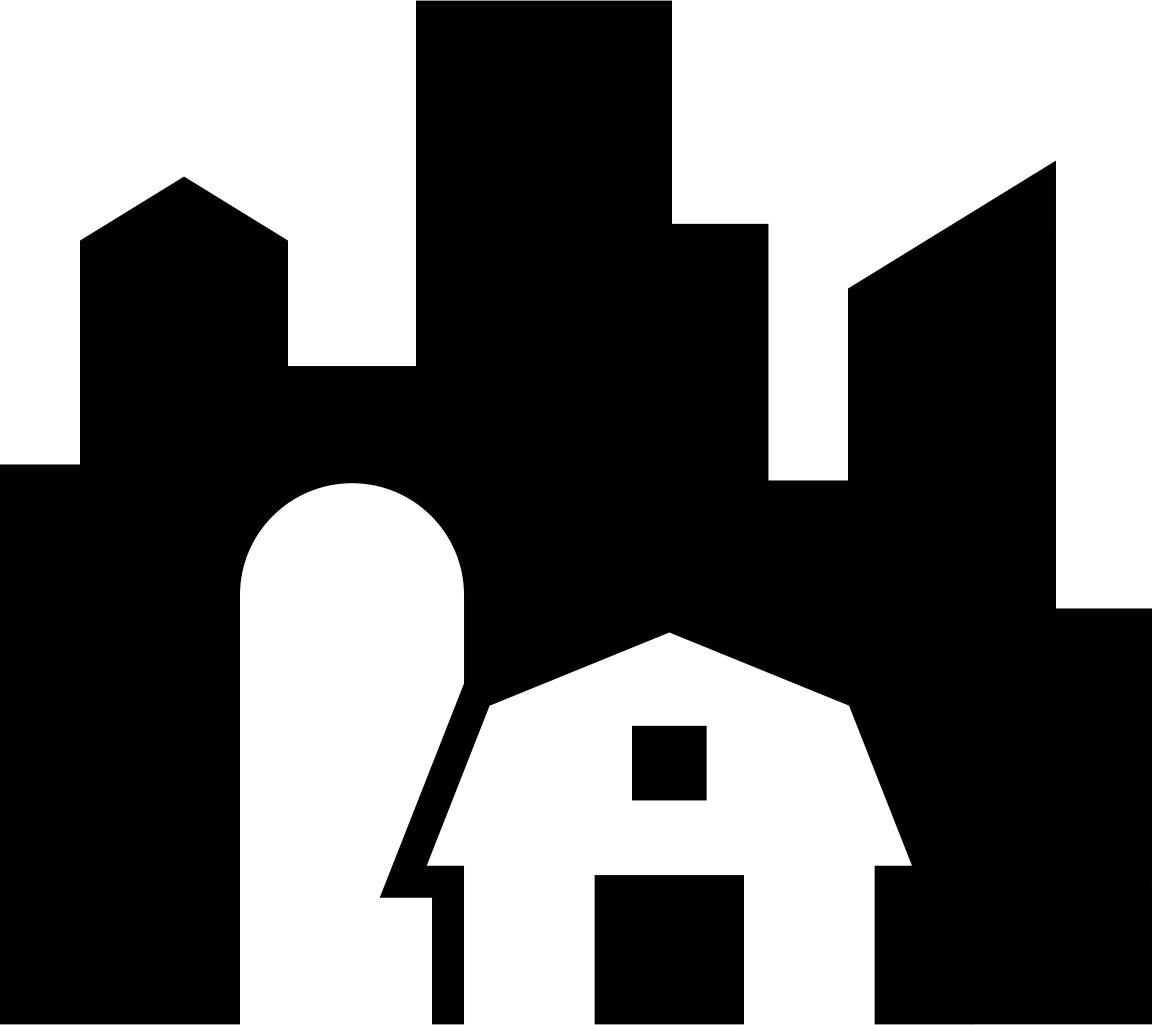 Intergovernmental Science-Policy Platform on Biodiversity and Ecosystem Services 
Pascual, U., et al. (2017). Valuing nature’s contributions to people: the IPBES Approach. Current Opinion in Environmental Sustainability, 26: 7-16.
‹#›
Methodology
Direct incentive 
direct monetary support; creates an immediate impact on individuals and/or the community, either because support is provided in-cash (sum of money) or in-kind (provide transferable benefit to improve everyday life)

In-cash (e.g. implementation grant, loan)
In-kind (e.g. public infrastructure, open-source information directories)


Indirect incentive 
intended to protect, restore, enhance, or improve natural resources and land management practices without the transfer of direct monetary value

Fiscal (e.g. tax credit)
Services (e.g. technical assistance) 
Social (e.g. partnership program)
Report the breadth of incentives and rewards  offered to ag-related producers for ecosystem function/service practices
3
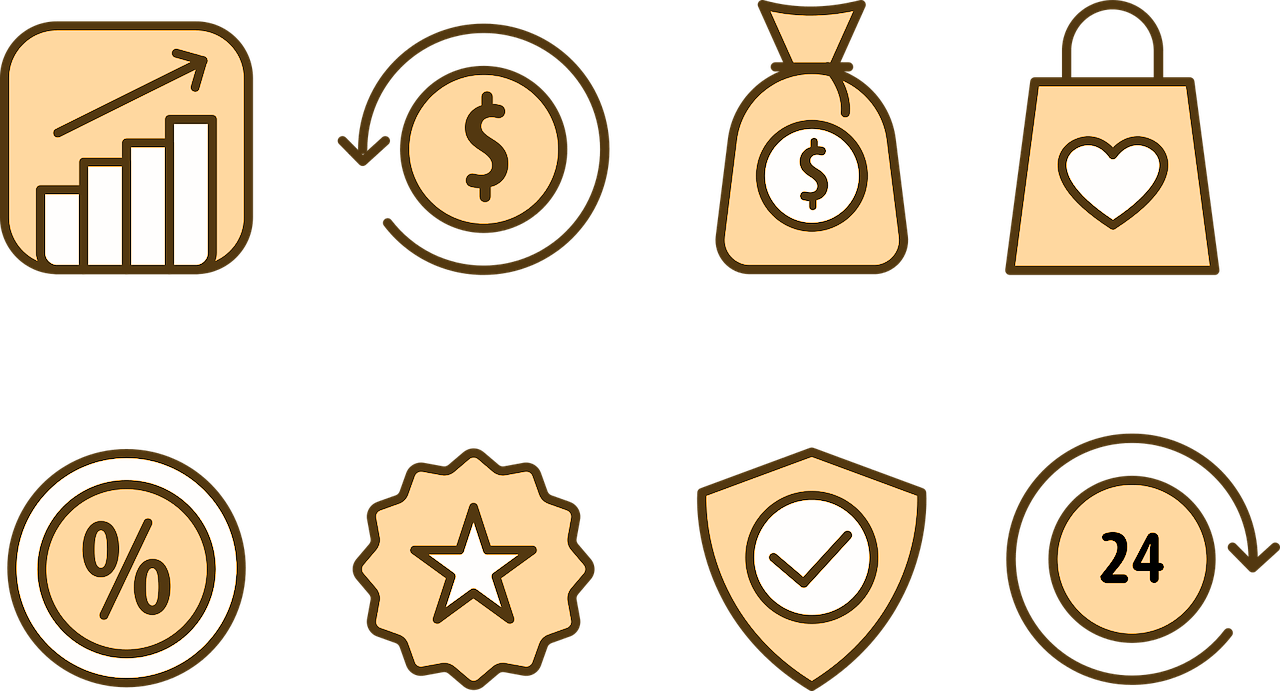 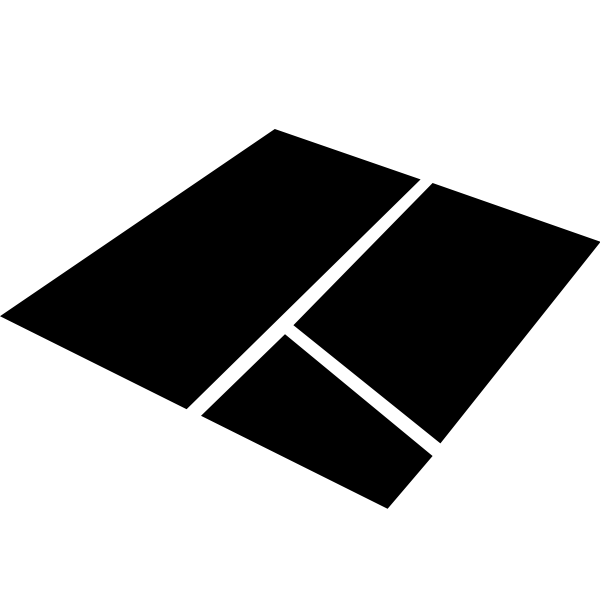 de Camino Velozo, R. (1987). Incentives for community involvement in conservation programmes. FAO Conservation Guide (FAO)
Anderson, R.C. (2001). The United States Experience with Economic Incentives for Protecting the Environment. Paper number EE-0216B, EPA-240-R-01-001. 
Piñeiro, V., et al. (2020). A scoping review on incentives for adoption of sustainable agricultural practices and their outcomes. Nature Sustainability, 3(10), 809-820.
‹#›
Methodology
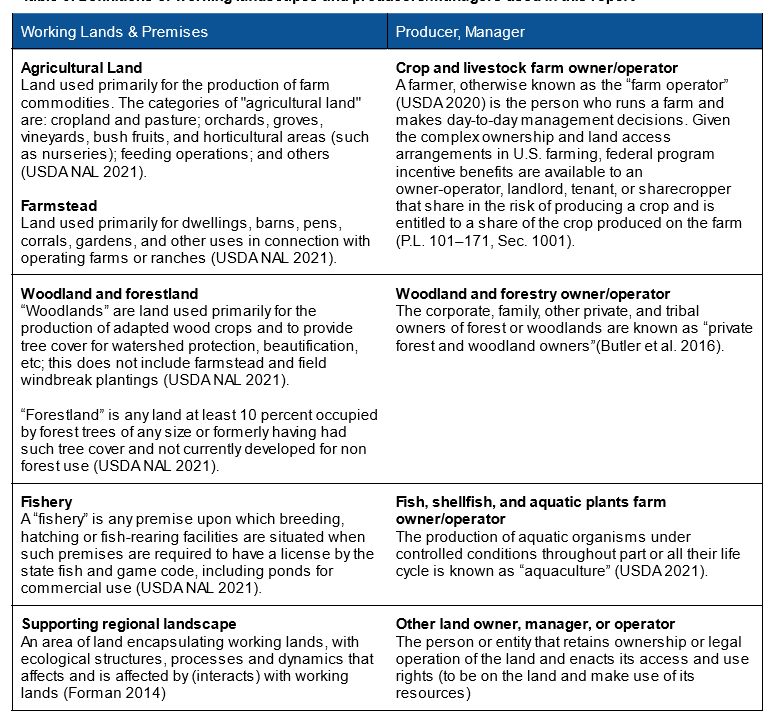 Describe producers’ strategies to advertise ecosystem functions/services and boost revenue
4
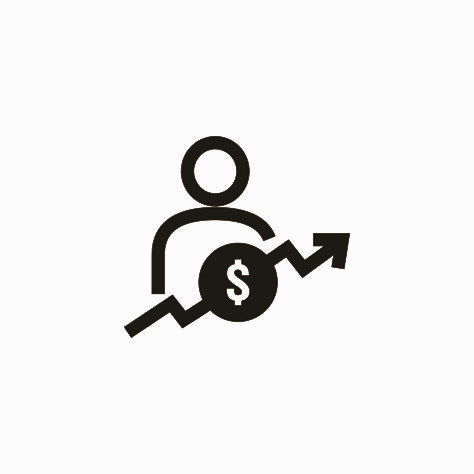 certifications/ certificates of compliance
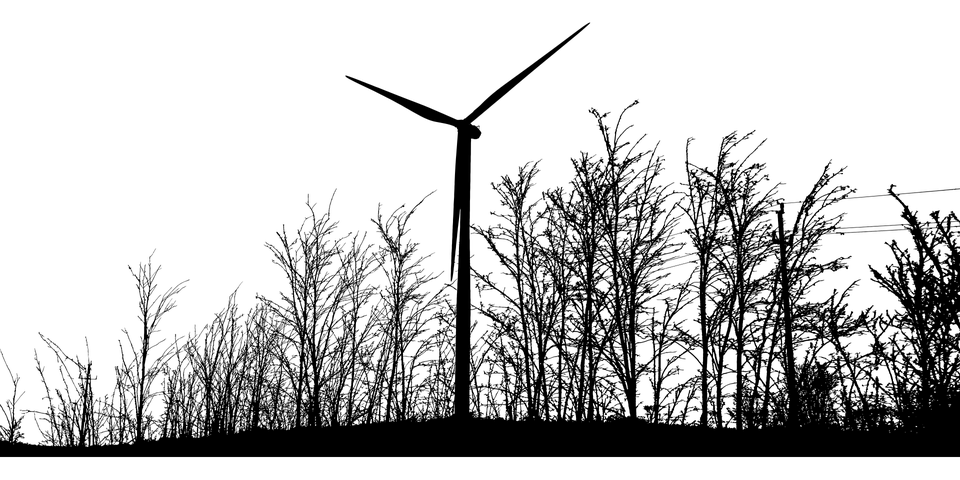 ‹#›
Results & Recommendations
‹#›
Results & Recommendations
‹#›
Results & Recommendations
Producers and land managers operate according to the "safety-first" principle and are often risk-averse. In order to be successful, practices and programs must sufficiently and sustainably offset these risks in concrete ways. 


What are the ecological and economic trade-offs of a particular (sub)region? What is the best type of data to understand how various incentive structures may impact different producers differently in this context?

How can incentive mechanisms and robust social networks work to scale up ecosystem service provisioning programs to achieve changes beyond individual farms/producers?
Increasing farm profitability and sustainability
Public & private sector certifications
Practices
Bee Friendly Farming (Pollinator Partnership)
Salmon Welfare Certified (A Greener World)
Bird-Friendly Maple Syrup (VT)
Products
True Blue Crab Meat program (MD)
Connecticut Grown Forest Products (CT)
Carbon credit programs 
Places
Century and Bicentennial Farm (PA)
Ocean Friendly Restaurant (Surfrider Foundation)
Tree City USA

Implementation grants and loans
Partner Community Capital Local Food Value Chains Initiative (WV)
Community Wood Energy and Wood Innovation Grant Program (USDA)

Financial planning
Technical assistance & education (Conservation Finance Centers)
‹#›
[Speaker Notes: Recommendation 1.1: Balance long-term ecological considerations with short-term economic returns by avoiding tradeoffs and diversifying direct and indirect incentives.

Recommendation 1.2: Promote ecosystem service provisioning on smaller scales (e.g. the household, farm, or community) to illustrate value, ensure long-term sustainability, and maintain local stakeholder participation.]
Results & Recommendations
Programs are structured to either incentivize a single ecosystem service or multiple layered services. Project design should account for those strengths and weaknesses  as well as the potential to scale practices from individual farms to multifunctional landscapes. 

How do ecosystem service needs assessments change across scales? Why does this matter for Northeast _____?
producers/managers
public agencies
private commerce
…

How do disparities and injustices affect the provisioning of ecosystem services? How does program access and change across populations?
Positioning agriculture and forestry as primary leaders in mitigating climate change
Land protection, easement, PES
Community Foundation (Maine)
Open Space Program (DE) 
USDA Conservation Reserve Program (CRP)

Leasing, selling, disposing public land
Urban Farming Land Lease Program (DC)
Farmland (Land) Access Program (RI)
Shellfish grounds (CT, RI)
USFWS/USDA FSA Inventory Property Disposal Program

Regenerative practices
Cover Crop Program (MD)
Integrated Pest Management (Northeastern IPM)
New Farmer Training (NOFA)
‹#›
[Speaker Notes: Recommendation 2.1: Conduct an expert panel of the strategic ecosystem services priorities for the region and compare to IPBES priorities for the Americas to assess gaps and opportunities for cross-scalar synergies.

Recommendation 2.2: Programs to provision ecosystem services are differentially accessible. Ecosystem services themselves impact communities differently. It is important to consider not only the effects of programs on ecosystem services but also their effects on equity.]
Results & Recommendations
Very few programs reviewed in this assessment directly address resilience and fewer directly address resilience beyond the farm-scale. 

How do different forms of resilience relate across scale (household, community, ecological units)?

What organizational and governance structures exist, overlap, or undermine existing efforts?

What is the role of community engagement in environmental monitoring?
Building resiliency of rural and urban communities
Small business and farmer resilience 
Risk Reduction for Small Business Resilience program (RI)
Farm resilience programs (ME, NOFA-VT)

Community resilience
For local government and NGOs (MD, RI)

Coastal resilience
National Coastal Resilience Fund 
(USFWS, National Fish and Wildlife Foundation) 
Coastal resilience grant  (NOAA)
‹#›
[Speaker Notes: Recommendation 3.1: Identify the indicators of resilience (e.g. for whom, by whom, for what, over what time period) at various scales and for various stakeholders across the U.S. Northeast.

Recommendation 3.2: Evaluate the effect of regional consortia and the role of existing governance and institutional structures, especially conservation districts and higher education.]
Results & Recommendations
Ecosystem service provisioning programs for young and beginner farmers, while important, may not be enough to entice young people into working-lands related careers. Programs that couple ecosystem service provisioning with incentives that directly support livelihood provisioning such as cash-in-hand (basic income), land access/acquisition, free education/professional development, and healthcare, may help.

What are the land tenure, healthcare, and educational limitations of new entrants? 

What incentive structures and mechanisms overcome key hurdles?

How can cash-transfer/basic income programs work to expand the capacity of ecosystem service provisioning?
Increasing the appeal of agricultural professions to a wide range of young people
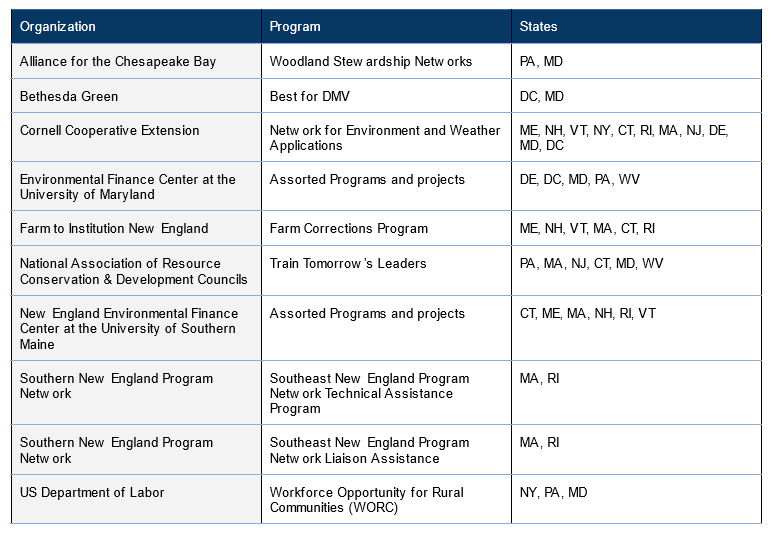 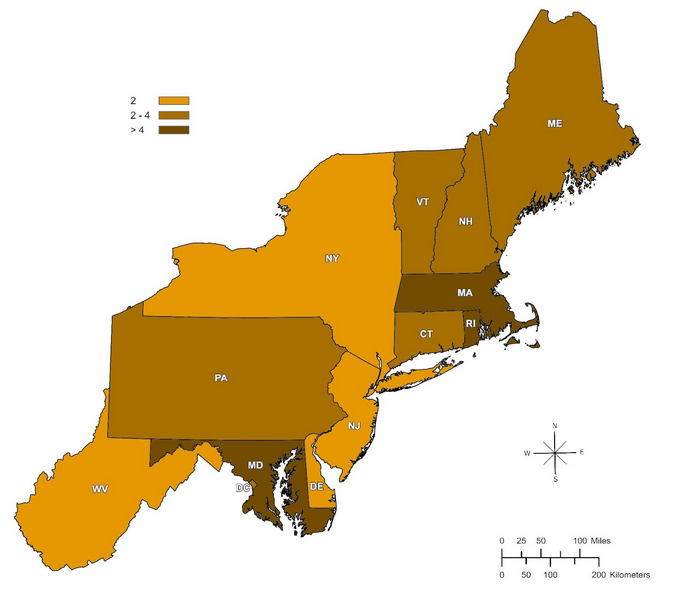 ‹#›
[Speaker Notes: Recommendation 4.1: Evaluate the regionally specific factors inhibiting youth from working-lands careers in the U.S. Northeast, with a particular eye on issues of land tenure, childcare, health care, and higher education.

Recommendation 4.2: Evaluate the role of cash-transfer and basic income programs to supplement conventional, market-based systems.]
Next Steps
‹#›
Next Steps
Deliverables (late March)
Digital e-reader final report
‘Database’ of programs 

Conferences
Northeastern Agricultural and Resource Economics Association (NAREA) post-conference workshop "Ecosystem Services Foundations for Resilient Communities: Agriculture, Land Use, Coasts and Energy for Human Well-Being"
American Collegiate Schools of Planning (ACSP) Annual Conference

Postdoctoral research
Applied Forest Ecology Lab, Department of Natural Resources and the Environment, University of Connecticut
Gund Institute for Environment, University of Vermont
USDA NRCS Conservation Innovation Grant, Regenerative Agriculture/Grazing
Vermont Pay for Phosphorus Program 
PES Landscape Survey in California (Sustainable Groundwater Act 2014)
‹#›
Thank You!
alicia.f.coleman@gmail.com      @af_coleman

mariormachado128@gmail.com   @Mario_R_Machado